ECE 252 / CPS 220 Advanced Computer Architecture ILecture 13Memory – Part 2
Benjamin Lee
Electrical and Computer Engineering
Duke University

www.duke.edu/~bcl15
www.duke.edu/~bcl15/class/class_ece252fall11.html
ECE252 Administrivia
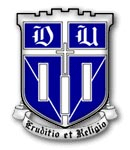 20 October – Project Proposals Due
	One page proposal
What question are you asking?
How are you going to answer that question?
Talk to me if you are looking for project ideas.

25 October – Homework #3 Due
25 October – Class Discussion
	Roughly one reading per class. Do not wait until the day before!
Jouppi. “Improving direct-mapped cache performance by the addition of a small fully-associative cache and prefetch buffers.”
Kim et al. “An adaptive, non-uniform cache structure for wire-delay dominated on-chip caches.”
Fromm et al. “The energy efficiency of IRAM architectures”
Lee et al. “Phase change memory architecture and the quest for scalability”
ECE 252 / CPS 220
2
Last Time
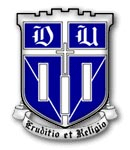 History of Memory
Williams tubes were unreliable. Core memory reliable but slow
Semiconductor memory competitive in 1970s. 

DRAM Operation
DRAM accesses require (1) activates, (2) reads/writes, (3) precharges
Performance gap between processor and memory is growing.

Managing the Memory Hierarchy
Predictable patterns provide (1) temporal and (2) spatial locality
Exploit predictable patterns with small, fast caches. 
Cache data placement policies include (1) fully-associative, (2) set-associative, and direct-mapped.  Choice of policy determines cache effectiveness.
ECE 252 / CPS 220
3
Y
Y
IR
A
ALU
B
R
Datapath – Cache Interaction
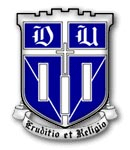 0x4
E
Add
M
Decode,
Register
Fetch
we
addr
nop
Primary
Data 
Cache
rdata
addr
inst
PC
D
hit?
wdata
wdata
hit?
Primary
Instruction
Cache
MD1
MD2
Stall entire CPU on data cache miss
To Memory Control
Cache Refill Data from Lower Levels of Memory Hierarchy
ECE 252 / CPS 220
4
Average Memory Access Time
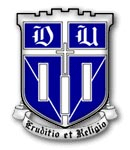 AMAT = [Hit Time] + [Miss Prob.] x [Miss Penalty]
Miss Penalty equals AMAT of next cache/memory/storage level. 
AMAT is recursively defined

To improve performance
Reduce the hit time (e.g., smaller cache)
Reduce the miss rate (e.g., larger cache)
Reduce the miss penalty (e.g., optimize the next level)

Simple design strategy
Observe that hit time increases with cache size
Design the largest possible cache with a hit time of 1-2 cycles.
For example, design 8-32KB of cache in modern technology
Design trade-offs are more complex with superscalar architectures and multi-ported memories
ECE 252 / CPS 220
5
Addr
Addr
Main
Memory
CACHE
Processor
Data
Data
Addr
Main
Memory
CACHE
Processor
Data
Data
Example: Serial vs Parallel Access
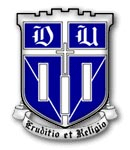 Serial Access
Check cache for addressed data.  If miss (probability 1-p), go to memory
AMAT = Tcache + (1-p) x Tmem






Parallel Access
Check cache and memory for addressed data. 
AMAT = p x Tcache + (1-p) x Tmem
AMAT reductions from parallel access often small. Tmem >> Tcache and p is high. Parallel access consumes memory bandwidth Parallel access increases cache complexity and Tcache.
ECE 252 / CPS 220
6
Cache Misses and Causes (3C’s)
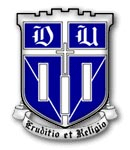 Compulsory
First reference to a block. May be caused by “cold” caches as application begins execution.
Compulsory misses would occur even with infinitely sized cache

Capacity
Cache is too small and cannot hold all data needed by the program.
Capacity misses would occur even under perfect replacement policy.

Conflict
Cache line replacement policy causes collisions
Conflict misses would not occur with full associativity
ECE 252 / CPS 220
7
Cache Performance
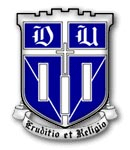 Larger Cache Size
Benefit: reduces capacity and conflict misses
Cost: increases hit time

Higher Associativity
Benefit: reduces conflict misses
Cost: increases hit time

Larger Line Size
Benefit: reduces compulsory and capacity misses
Cost: increases conflict misses and increases miss penalty
ECE 252 / CPS 220
8
Cache Write Policy Alternatives
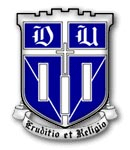 What happens when a cache line is written?
If write hits in cache (i.e., line already cached)
Write-Through: Write data to both cache and memory.  Increases memory traffic but allows simpler datapath and cache controllers.
Write-Back: Write data to cache only. Write data to memory only when cache line is replaced (e.g., conflict). 
Write-Back Optimization: Insert “dirty bit” per cache line, which indicates whether line is modified. Write-back only if replaced cache line is dirty. 

If write misses in cache
No Write Allocate: Write data to memory only.
Write Allocate: Fetch data into cache.  Write data into cache. Also known as fetch-on-write.

Common combinations
Write-through and no-write allocate
Write-back and write allocate.
ECE 252 / CPS 220
9
Write Performance
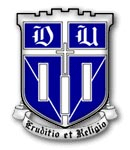 Block
Offset
Tag
Index
b
t
k
Data
V
Tag
2k
lines
t
Writes must (1) check for HIT and (2) perform write only after HIT signal resolves. Steps are serial, which harms performance.
=
WE
Data Word or Byte
HIT
ECE 252 / CPS 220
10
Reducing Write Time
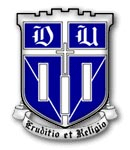 Problem: Writes take two cycles in memory
Access cache and compare tags to generate HIT signal (1 cycle)
Perform cache write if HIT enables a write (1 cycle)

Solutions
Design data SRAM that can perform read/write in one cycle, restoring old value if HIT is false.
Design content-addressable data SRAM (CAM), which enables word line only if HIT is true.
Pipeline writes with a write buffer.  Write the cache for j-th store instruction during the tag check for (j+1)-th store instruction
ECE 252 / CPS 220
11
Pipelining Cache Writes
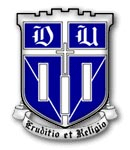 Address and Store Data From CPU
Tag
Index
Store Data
Delayed Write Addr.
Delayed Write Data
Load/Store
=?
Tags
Data
S
L
=?
1
0
Load Data to CPU
Hit?
Introduce buffers for delayed write address, write data. Write cache for j-th store during tag check for (j+1)-th store.  Note that loads must check buffers for latest data.
ECE 252 / CPS 220
12
Buffering Writes
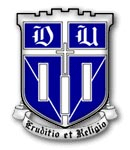 With buffers, writes do not stall datapath
Introduce a write buffer between adjacent levels in cache hierarchy.
After writes enter buffer, computation proceeds. 
For example: Reads bypass writes. 

Problem
Write buffer may hold latest value for a read instruction’s address

Solutions
Option 1: If a read misses in cache, wait for the write buffer to empty
Option 2: Compare read address with write buffer addresses.  If no match, allow read to bypass writes.  Else, return value in write buffer.
ECE 252 / CPS 220
13
DRAM
L2$
CPU
L1$
Cache Hierarchy
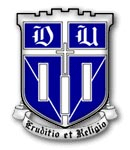 Problem
Memory technology imposes trade-off between speed and size.
A memory cannot be both large and fast. 

Solution
Introduce a multi-level cache hierarchy.
As distance from datapath increases, increase cache size.
ECE 252 / CPS 220
14
L1-L2 Cache Interactions
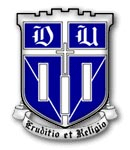 Use smaller L1 cache if L2 cache is present
Reduce L1 hit time, but increase L1 miss rate.  
L2 mitigates higher L1 miss rate by reducing L1 miss penalty
May reduce average time (AMAT) and energy (AMAE)

Use write-through L1 if write-back L2 cache is present
Write-through L1 simplifies pipeline, cache controller. 
No write-backs for dirty lines reduces complexity. 
Write-back L2 absorbs write traffic. Writes do not go off-chip to DRAM.

Inclusion Policies
Inclusive Multi-level Cache: Smaller cache (e.g., L1) holds copies of data in larger cache (e.g., L2). Simpler policies.
Exclusive Multi-level Cache: Smaller cache (e.g., L1) holds data not in larger cache (e.g., L2).  Example: AMD Athlon with 64KB primary and 256KB secondary.  Reduces duplication.
ECE 252 / CPS 220
15
Power7 On-Chip Caches (2009)
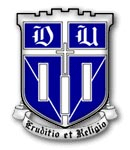 32KB L1 I$/core
32KB L1 D$/core
3-cycle latency
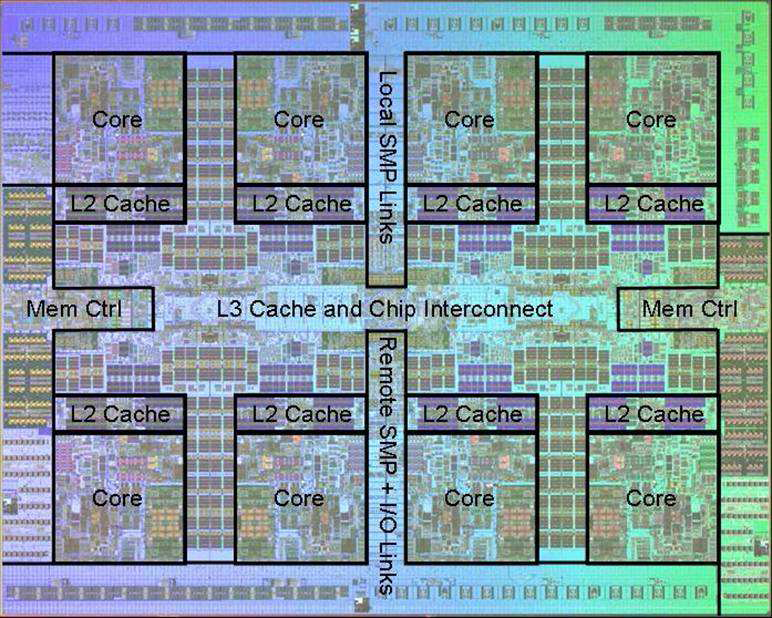 256KB Unified L2$/core
8-cycle latency
32MB Unified Shared L3$
Embedded DRAM
25-cycle latency to local slice
ECE 252 / CPS 220
16
Prefetching
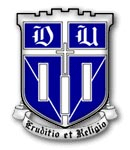 Speculate about future memory accesses
Predict likely instruction and data accesses. 
Pre-emptively fetch instructions and data into caches.
Instructions accesses likely easier to predict than data accesses. 
Mechanisms might be implemented in HW, SW or both.
What type of misses does prefetching affect?

Challenges in Prefetching
Prefetching should be useful. Prefetches should reduce misses.
Prefetching should be timely. Prefetches will pollute the cache if too early and will be useless if too late. 
Prefetching may pollute caches and consume memory bandwidth.
ECE 252 / CPS 220
17
Hardware Instruction Prefetching
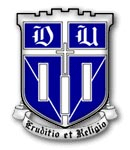 Example: Alpha AXP 21064
Prefetch instructions
Fetch two lines on a cache miss.  Fetch the requested line (i) and the next consecutive line (i+1). 
Place requested line in instruction L1 cache. Place next line in an instruction stream buffer. 
If an instruction fetch misses in L1 cache but hits in stream buffer, move stream buffer line into L1 cache. And prefetch next line (i+2)
Prefetched
instruction block
Req
 block
Stream
Buffer
Unified L2 Cache
CPU
L1 Instruction
Req
 block
RF
ECE 252 / CPS 220
18
Hardware Data Prefetching
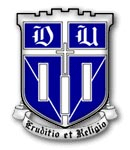 Prefetch after a cache miss
Prefetch line (i+1) if an access for line (i) misses in the cache

One Block Look-ahead (OBL) 
Blocks also known as lines. 
Initiate prefetch for block (i+1) when block (i) is accessed.
Generalizes to N-block look-ahead
How is this different from increasing the block or line size by N times?

Strided Prefetch
Observe sequence of accesses to cache lines.
Suppose a sequence (i), (i+N), (i+2N) is observed. Prefetch (i+3N).
N is the stride. 
Example: IBM Power 5 (2003) supports eight independent streams of strided prefetches per processor, prefetching 12 lines ahead of the current access.
ECE 252 / CPS 220
19
Software Prefetching
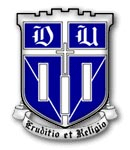 for(i=0; i < N; i++) {    prefetch( &a[i + P] );    prefetch( &b[i + P] );    SUM = SUM + a[i] * b[i]; }
Challenges in Software Prefetching
Timing is the biggest difficulty, not predictability.
Prefetch too late if prefetch instruction too  close to data use. 
Prefetch too early and cause cache/bandwidth pollution.
Requires estimating prefetch latency: time from issuing prefetch to filling L1 cache line. 
Why is this hard to do?  What is the correct value of P above?
ECE 252 / CPS 220
20
Caches and Code
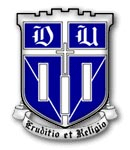 Restructuring code affects data access sequences
Group data accesses together to improve spatial locality
Re-order data accesses to improve temporal locality

Prevent data from entering the cache
Useful for variables that are only accessed once
Requires SW to communicate hints to HW. 
Example: “no-allocate” instruction hints

Kill data that will never be used again
Streaming data provides spatial locality but not temporal locality
If particular lines contain dead data, use them in replacement policy.
Toward software-managed caches
ECE 252 / CPS 220
21
Loop Interchange
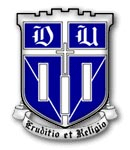 for(j=0; j < N; j++) {    for(i=0; i < M; i++) {       x[i][j] = 2 * x[i][j];    } }


  for(i=0; i < M; i++) {    for(j=0; j < N; j++) {       x[i][j] = 2 * x[i][j];    } }
What type of locality does this improve?  
What does it assume about x?
ECE 252 / CPS 220
22
Loop Fusion
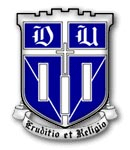 for(i=0; i < N; i++)    a[i] = b[i] * c[i];
for(i=0; i < N; i++)
     d[i] = a[i] * c[i];
for(i=0; i < N; i++){       a[i] = b[i] * c[i];        d[i] = a[i] * c[i];
  }
What type of locality does this improve?
ECE 252 / CPS 220
23
Matrix Multiply (X=YZ) – Naïve
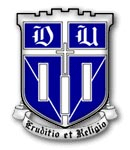 for(i=0; i < N; i++)    for(j=0; j < N; j++) {       r = 0;       for(k=0; k < N; k++)           r = r + y[i][k] * z[k][j];       x[i][j] = r;    }
Notes
Iterate through matrix (y) by row. 
Iterate through matrix (z) by col.
Update matrix (x) by col.
j
y
j
k
z
x
i
i
k
Not touched
Old access
New access
ECE 252 / CPS 220
24
Matrix Multiply (X=YZ) – Blocked
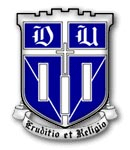 for(jj=0; jj < N; jj=jj+B)   for(kk=0; kk < N; kk=kk+B)      for(i=0; i < N; i++)          for(j=jj; j < min(jj+B,N); j++) {             r = 0;             for(k=kk; k < min(kk+B,N); k++)                 r = r + y[i][k] * z[k][j];             x[i][j] = x[i][j] + r;          }
Notes
Organize matrix into BxB sub-matrices. 
Iterate through blocks (jj, kk).
For each block, iterate through its elements (i, j).

What type of locality does this improve?  Hint: Track the re-use of matrix elements during computation.
j
j
y
k
z
x
i
i
k
Not touched
Old access
New access
ECE 252 / CPS 220
25
Summary
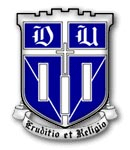 Caches
Quantify cache/memory hierarchy performance with AMAT
Three types of cache misses: (1) compulsory, (2) capacity, (3) conflict
Cache structure and data placement policies determine miss rates
Write buffers improve performance. 

Prefetching
Identify and exploit spatial locality
Prefetchers can be implemented in hardware, software, or both

Caches and Code
Restructuring SW code can improve HW cache performance
Data re-use can improve with code structure (e.g., matrix-multiply)
ECE 252 / CPS 220
26
Acknowledgements
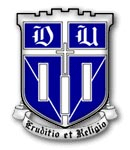 These slides contain material developed and copyright by 
Arvind (MIT)
Krste Asanovic (MIT/UCB)
Joel Emer (Intel/MIT)
James Hoe (CMU)
John Kubiatowicz (UCB)
Alvin Lebeck (Duke)
David Patterson (UCB)
Daniel Sorin (Duke)
ECE 252 / CPS 220
27